Diversity, Equity and Inclusion Learning Modules                 DEI
Module 1: What is DEI?
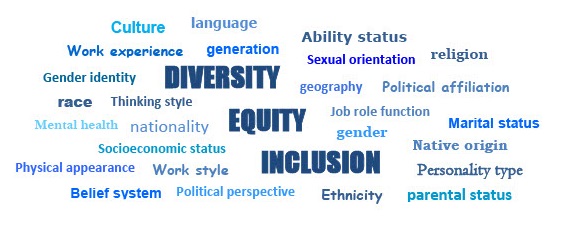 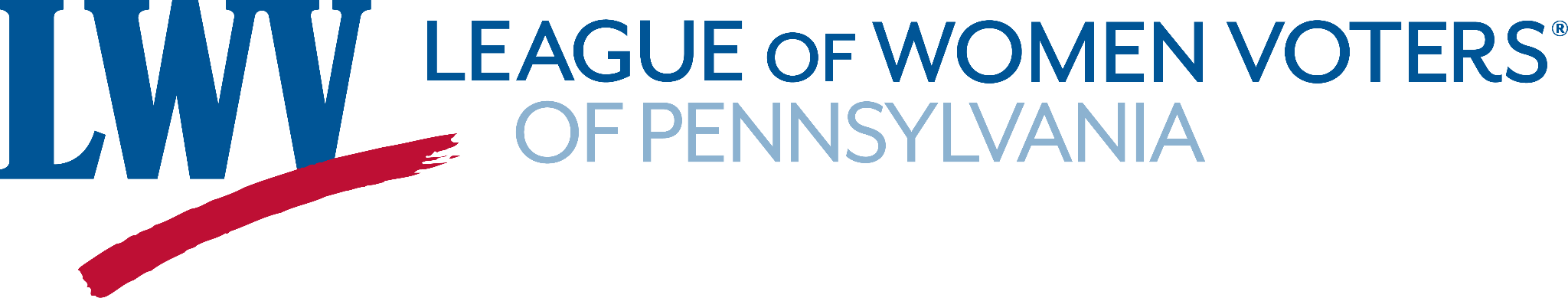 TITLE
‹#›
Land acknowledgement for Pennsylvania



.
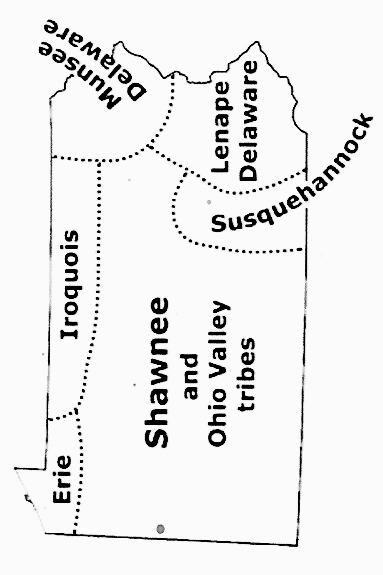 Pennsylvania and Indigenous land map
League of Women Voters of Pennsylvania      ‹#›
DEI
Discussion Guidelines
Show Respect
Listen (it’s more important than speaking)
Speak to the subject at hand
We all may feel discomfort experiencing 
new ideas and perspectives
Practice self-care
Not all problems will be solved now
Look for common ground
DEI
League of Women Voters of Pennsylvania    ‹#›
The LWVPA Equity Initiative,  with local Leagues throughout Pennsylvania, has developed  this series of five learning modules to build understanding of  Diversity, Equity and Inclusion (DEI).
Welcome!
DEI Learning Module
1 of 5
DEI
League of Women Voters of Pennsylvania    ‹#›
Our Purpose:
Understand the League of Women Voters policies concerning Diversity, Equity and Inclusion and how these policies can be used within your League to advance the League mission of Empowering Voters and Defending our Democracy.
Module 1: 
What is DEI?  

Why does it matter to the work of your League?
DEI
League of Women Voters of Pennsylvania    ‹#›
Learning Objectives 
for Module 1 - What is DEI?
Understand
Develop
Identify
an understanding of the importance of DEI in your League
the LWV DEI Policy and how diversity equity and inclusion are interconnected
ways to use the DEI Lens with your League members
DEI
League of Women Voters of Pennsylvania    ‹#›
What are the essential questions 
to ask about DEI?
What is diversity, equity, 
and Inclusion (DEI)? 
What is a League community? 
Why is DEI  important to your League and your community?
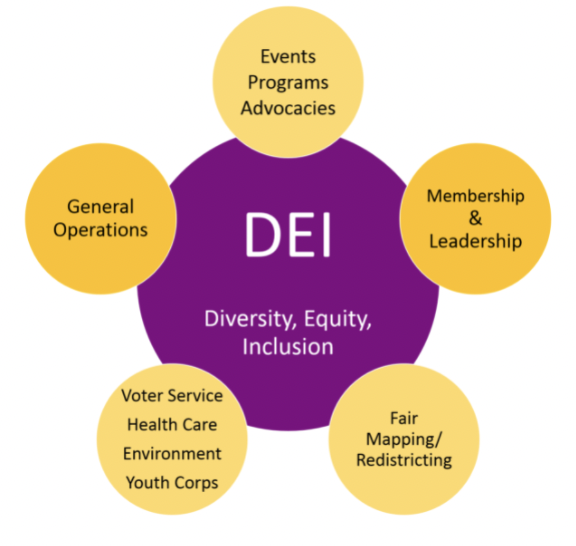 DEI
League of Women Voters of Pennsylvania    ‹#›
What are the essential questions 
to ask about DEI?
How are diversity, equity, and inclusion interconnected?
What are some ways to 
advance the DEI policy
In your League?
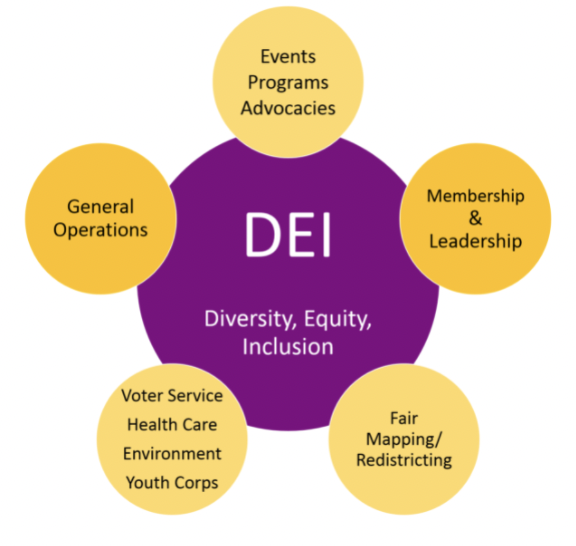 DEI
League of Women Voters of Pennsylvania    ‹#›
As a LWV Member Be a DEI Leader
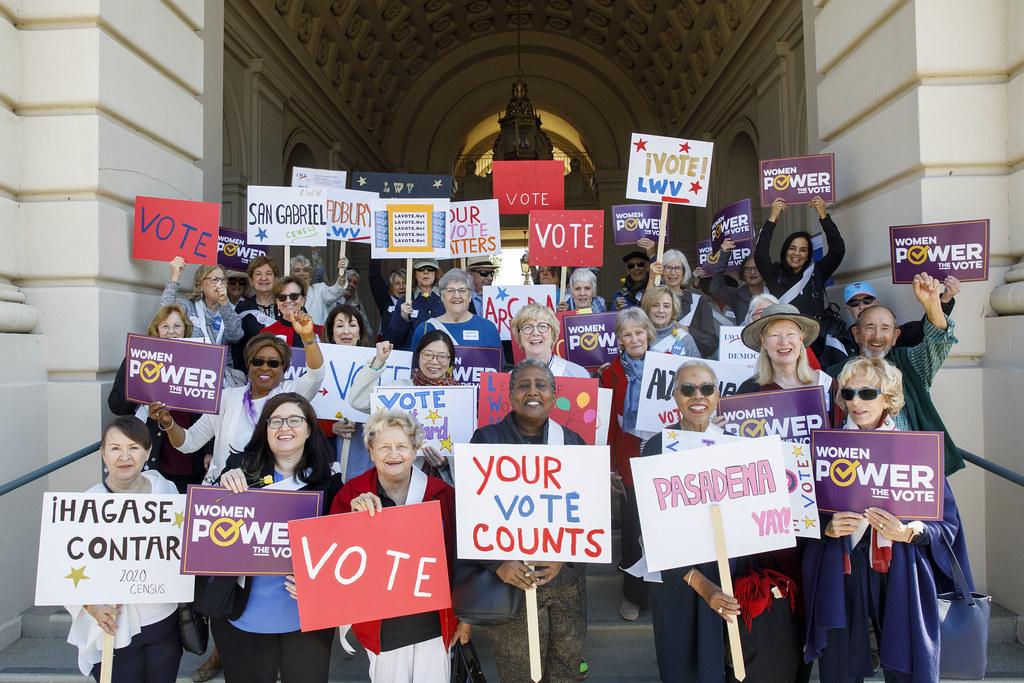 DEI
League of Women Voters of Pennsylvania    ‹#›
DEI, a definition:
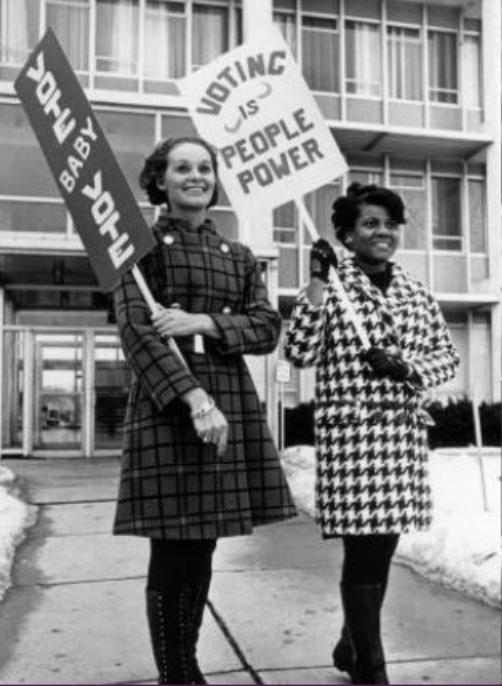 Programs and policies encouraging a 
culture of belonging and welcoming. 
Welcoming marginalized groups, 
identities, and individuals.
Capacity for organizational change
Diversity, equity and Inclusion are 
separate and interdependent.
DEI  practices work synergistically to 
benefit the organization and members. 

Equity, and Inclusion Definitions  and LWVUS Glossary of Terms
DEI
DEI
League of Women Voters of Pennsylvania    ‹#›
Review & Discuss the LWV DEI Policy
LWV is an organization fully committed to diversity, equity, and inclusion in principle and in practice. Diversity, equity, and inclusion are central to the organization’s current and future success in engaging all individuals, households, communities, and policy 
makers in creating a more perfect democracy.
There shall be no barriers to full participation in this organization on the basis of gender, gender identity, ethnicity, race, native or indigenous origin, age, generation, sexual orientation, culture, religion, belief system, martial status, parental status, socioeconomic status,  language, accent, ability status, mental health, educational level or background, geography, nationality, work style, work experience, job role function, thinking style, personality type, physical appearance, political perspective or affliation and/or any other characteristic that can be identified as recognizing or illustrating diversity.
DEI
League of Women Voters of Pennsylvania    ‹#›
LWVUS DEI Policy Webinar 
Understanding the DEI Policy
Webinar Presenters:
Melissa Currence - LWVUS Bylaws Chair - Explains bylaw procedures and DEI Policy Bylaw 
Toni Zimmer LWVUS DEI Chair - Explains the DEI Policy
Watch 2 Segments of the video HERE:
@1 min 10 sec LWV DEI Policy in LWVUS Bylaws in Article II Purposes and Policies - Section 2 Policies 2 
And @10 min 46 sec “Crafting a DEI Policy”
DEI
League of Women Voters of Pennsylvania    ‹#›
Characteristics of Diversity
Intersectionality
The interaction between different aspects of our identities  
How people experience advantages or disadvantages in society depends on their identities 
Our identities—race, class, sexuality, age—form our experiences, and we each experience living in society differently.
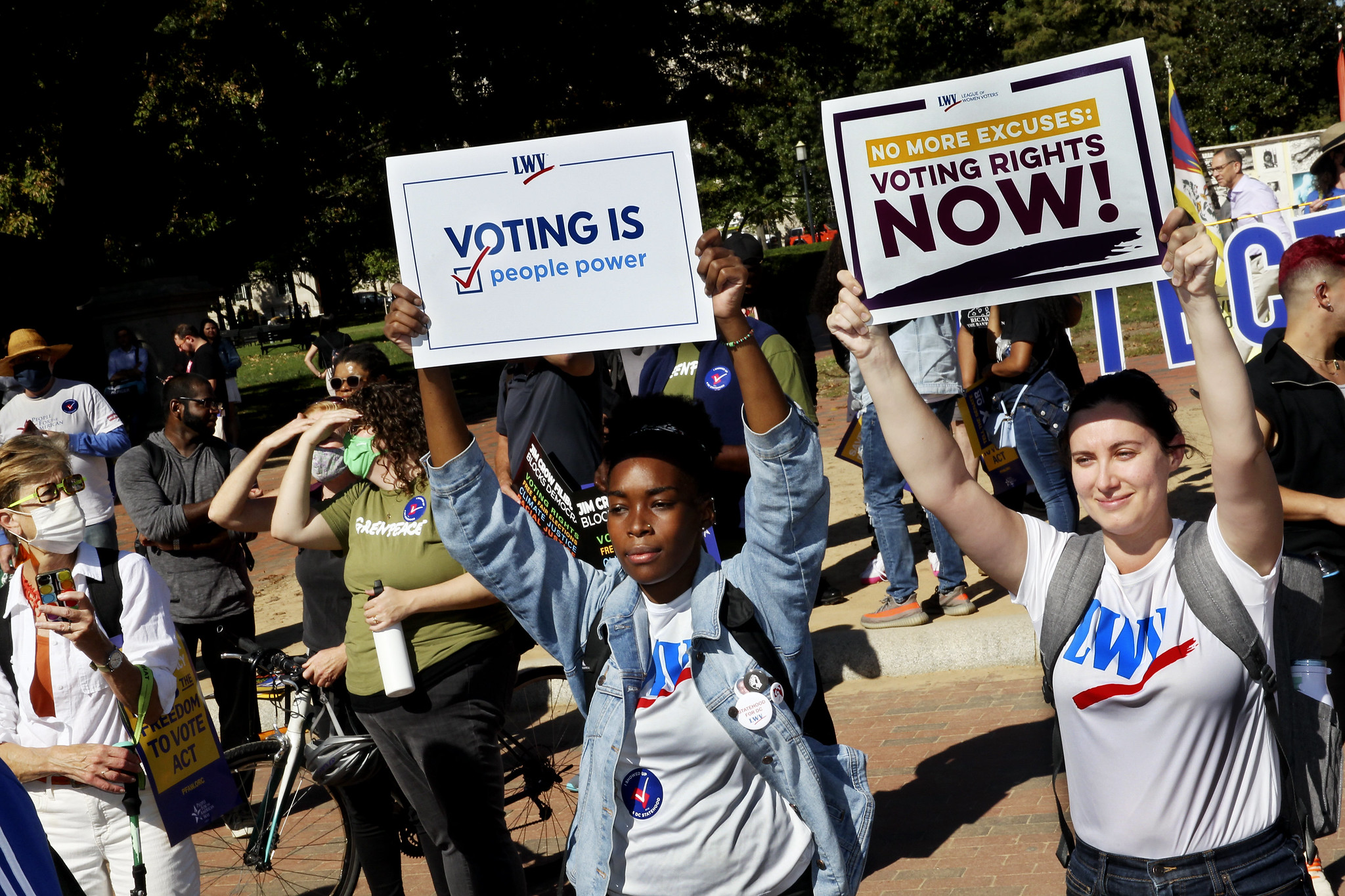 DEI
League of Women Voters of Pennsylvania    ‹#›
The League of Women Voters: 
Creating a more
Perfect Democracy
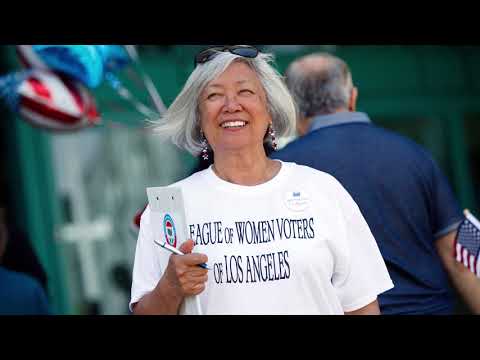 Activity: 
Watch this Video  and discuss what aspects of it relate 
to diversity,
equity, and inclusion.
DEI
League of Women Voters of Pennsylvania    ‹#›
Introducing the DEI Lens
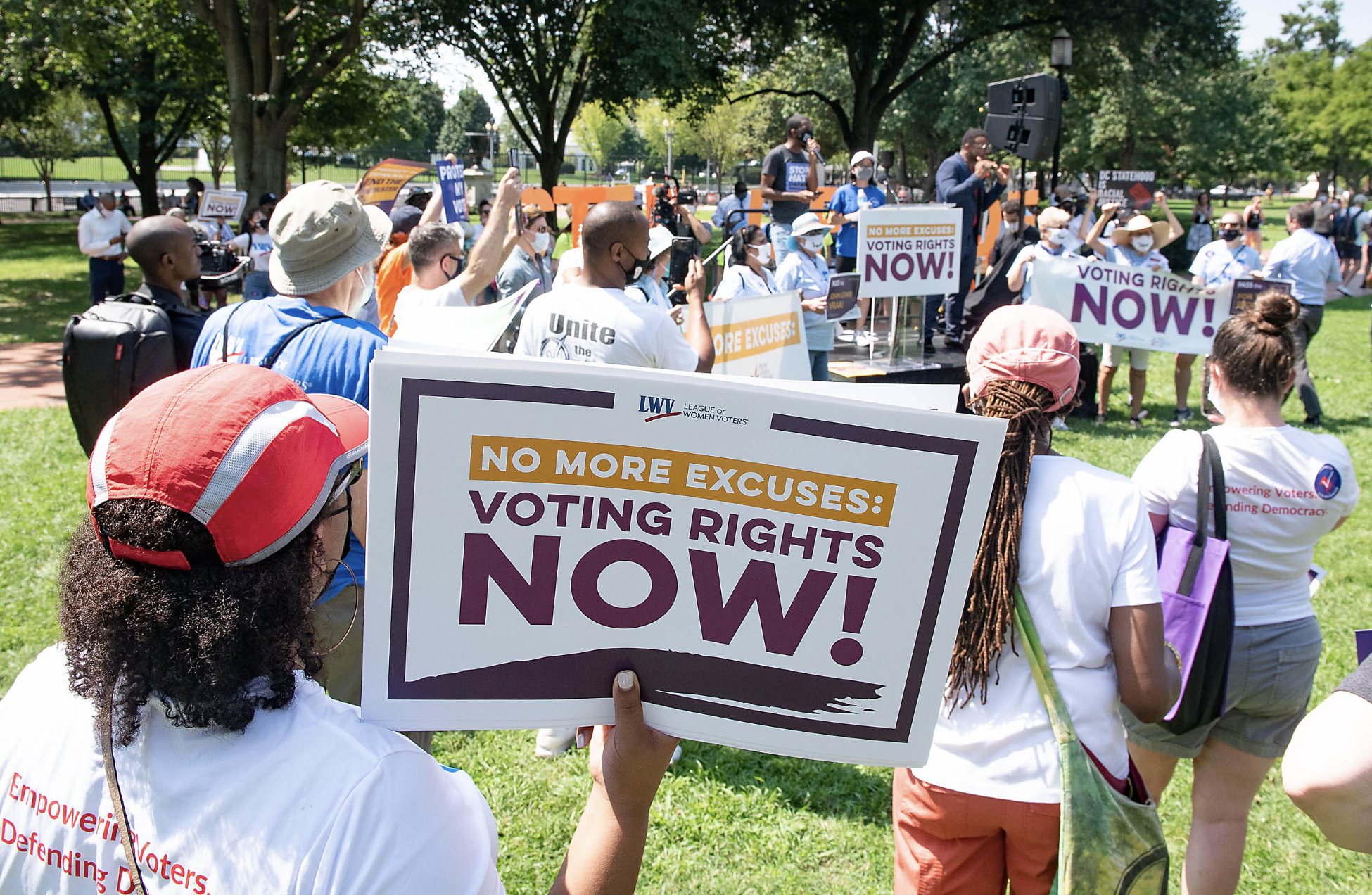 The DEI Lens is a tool for examining a program, 
a process, or plan. with regards to its impact on stakeholders, on how it is perceived by diverse perspectives, and what barriers may exist to it being equitable or inclusive of everyone.
Review: What to Ask 
When Examining Your Work 
Through a DEI Lens
DEI
League of Women Voters of Pennsylvania    ‹#›
Who is involved in 
the process? 

 	Who will be  impacted? 

What are the intended 	and unintended 		outcomes? 

Does this align with our vision for an equitable and inclusive organization?
Introducing   the LWV 
DEI Lens

Think of an upcoming event. Examine it 
using the questions posed under four 
key categories.
DEI
League of Women Voters of Pennsylvania    ‹#›
DEI Vision
We imagine a League that:
Embraces and embodies diversity, equity, and inclusion as inextricable from the mission to empower voters and defend democracy.
Engages in purposeful action to advance diversity, equity, and inclusion beyond words.
Commits at the individual and collective level to bring more self-awareness and understanding of diverse perspectives and experiences.
Is known for being relevant, diverse, equitable, and inclusive, inside and out.
DEI
League of Women Voters of Pennsylvania    ‹#›
Evaluate Your League DEI Efforts
Evaluate your League's commitment to sharing the DEI policy and principles with your members.
Has your League adopted the DEI policy?	                          Y/N
Is the DEI policy on your website?							   Y/N
Has the DEI policy been shared with your members? 	   Y/N
Have you included DEI in your bylaws?*					   Y/N
How does your League see DEI as being central to the organization's current and future success? 
What barriers, if any, could be an issue for your 
League’s commitment to DEI?
DEI
League of Women Voters of Pennsylvania    ‹#›
References and Additional Resources
DEI Basics - LWVUS DEI Intro Guide 
LWVUS - DEI Management Site
LWVUS - Sample Bylaws Template
LWVUS - DEI Lens & League Work
Webinars - LWVUS DEI Webinars
LWVPA - Equity Initiative
LWVPA - Equity Shared Resources
LWVUS - Transformation Roadmap
Webinar: Understanding the DEI Policy
Webinar:  Whys and What of DEI
Webinar: DEI Lens and Governance
DEI
League of Women Voters of Pennsylvania    ‹#›